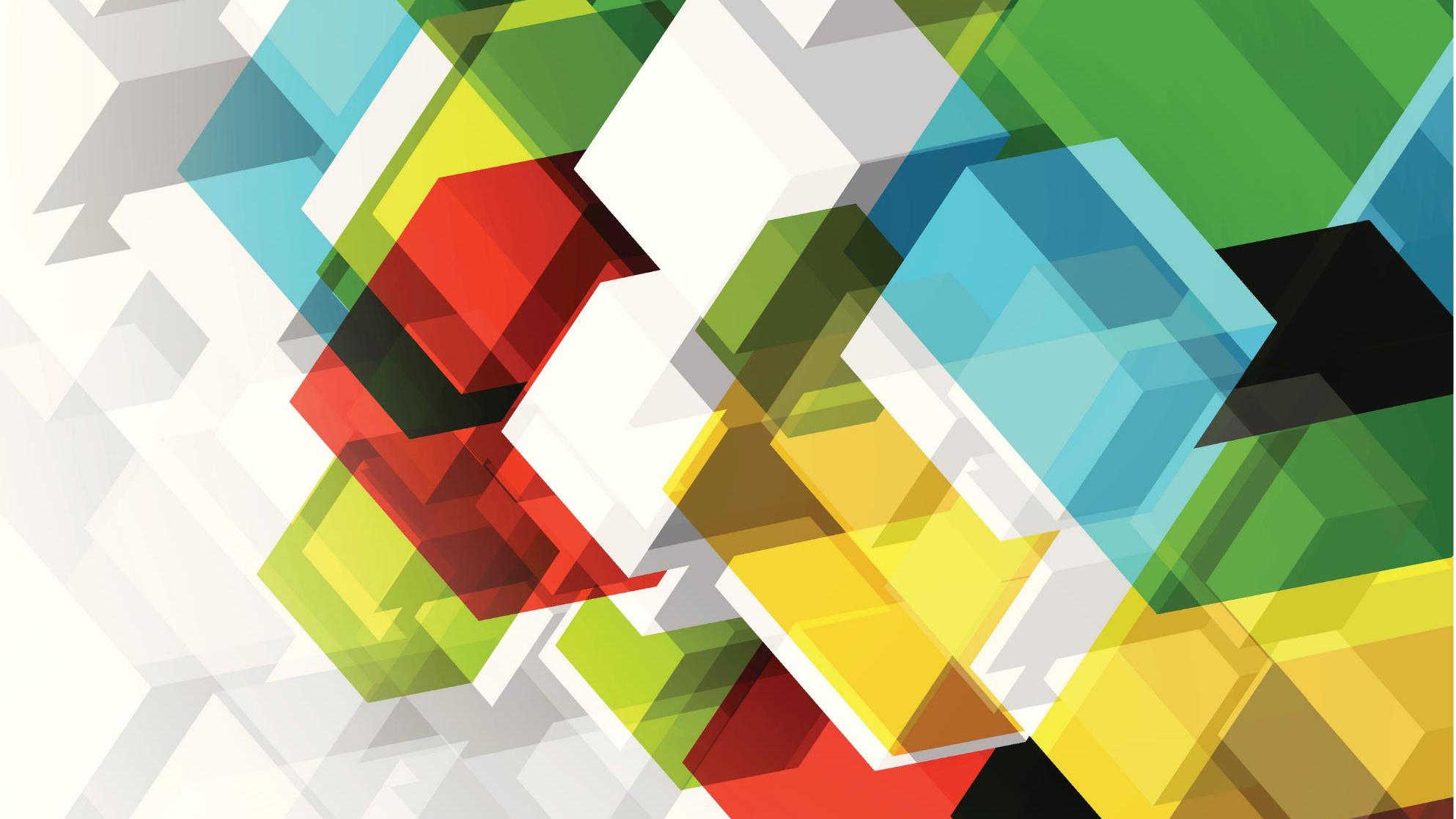 Mappatura crisi fvg- Settembre 2022 -
A cura della Usr Cisl Fvg
AZIENDE COINVOLTE IN FVG (64)
05/10/2022
LAVORATORI COINVOLTI E SETTORI
05/10/2022
DETTAGLIO LAVORATORI/1
05/10/2022
TIPOLOGIA DI CRISI
05/10/2022
STRUMENTO DI CRISI ATTIVATO
05/10/2022